DEMYELINATING DISEASES(MULTIPLE SCLEROSIS)
DR. Nuha Alkhawajah
Assistant Professor
Consultant Neurologist
MYELIN
Dr. Nuha Alkhawajah
MYELIN
A lipid dense layer that surrounds the axon of the neuron
Insulates the axon and allows continuous propagation of the electrical impulse
Schwann cells         peripheral nervous system (PNS) neurons
Oligodendrocytes          central nervous system (CNS).
Dr. Nuha Alkhawajah
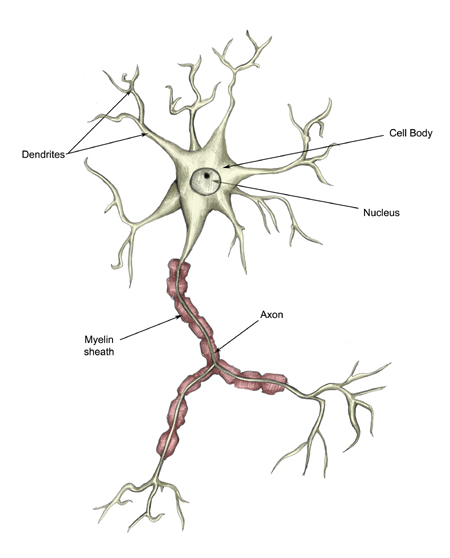 MYELIN
Dr. Nuha Alkhawajah
DEMYELINATING DISEASAES
Dr. Nuha Alkhawajah
DEMYELINATING DISEASAES
Damage of the myelin
PNS & CNS
Inherited or acquired
CNS: multiple sclerosis (MS), acute dissaminated encephalomyelitis (ADEM), neuromyelitis optica (NMO)
PNS: acute inflammatory demyelinating polyneuropathy (Guillain Barre syndrome), chronic inflammatory demyelinating polyneuropathy (CIDP).
Dr. Nuha Alkhawajah
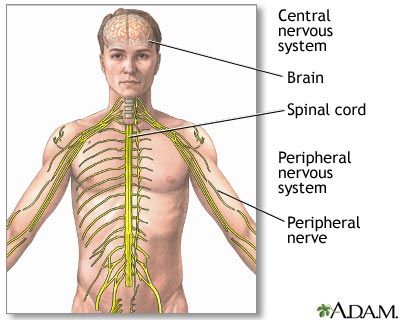 CNS & PNS
Dr. Nuha Alkhawajah
1-Multiple Sclerosis
Dr. Nuha Alkhawajah
1-Multiple Sclerosis
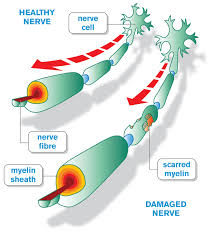 Dr. Nuha Alkhawajah
Dr. Nuha Alkhawajah
MS Epidemiology
Among the most common neurological diseases in young adults

More common in females (1.5-2.5:1)

Mean age of presentation is 30 years
Dr. Nuha Alkhawajah
MS Epidemiology
More people with MS were born in May and fewer people were born in November.

First degree relatives are at 15-33 times greater risk.

More common in North America and Europe

Rare in the tropics
Dr. Nuha Alkhawajah
Environmental Risk Factors
Infections:  
History of infectious mononucleosis (EBV) is associated with higher susceptibility to MS 
Antibodies to EBV were higher in people who  developed MS than in control samples.
HHV6: antibodies were three times higher in women with progressive MS.

Vitamin D:
sunlight may be protective (ultraviolet radiation or vitamin D)
sun exposure & serum vitamin D are inversely related to risk/prevalence of MS 
vitamin D levels are inversely related to MS disease activity
Dr. Nuha Alkhawajah
Cont.
3. Smoking:
a higher risk of MS in ever-smokers than in never-smokers 
smoking may also be a risk factor for disease progression

Dietary Salt

Obesity:
in adolescence or early adulthood is associated with increased risk for MS
leptin increases the proliferation of auto-aggressive cells responsible for myelin damage.
Dr. Nuha Alkhawajah
MS Pathology
Pathologic hallmark is focal demyelinated plaques

Variable degrees of inflammation, gliosis, and neuro-degeneration

Recurrent relapses lead to permanent myelin damage and oligodendrocytes loss
Dr. Nuha Alkhawajah
MS COURSE:
Relapsing remitting (RRMS)

Secondary progressive (SPMS)

Primary progressive (PPMS)

Relapsing progressive (RPMS)
Dr. Nuha Alkhawajah
MS COURSE:
Dr. Nuha Alkhawajah
أنواع التصلب المتعدد
الإنتكاسي
التقدمي الثانوي
التقدمي الإبتدائي
الإنتكاسي التقدمي
MS Course
Relapsing remitting (RRMS), secondary progressive (SPMS), primary progressive (PPMS) or relapsing progressive (RPMS) MS
80% of the patients will have a relapsing remitting course
50% of the RRMS will become secondary progressive
Dr. Nuha Alkhawajah
MS Symptoms
Dr. Nuha Alkhawajah
MS SYMPTOMS
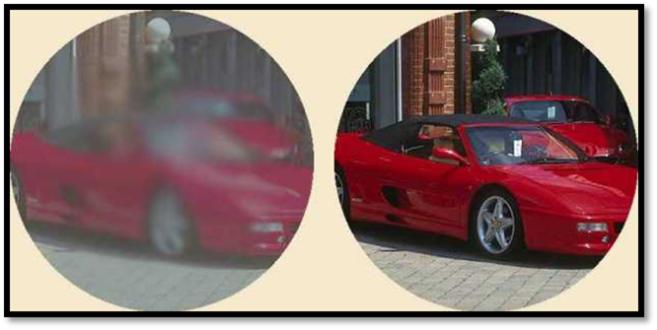 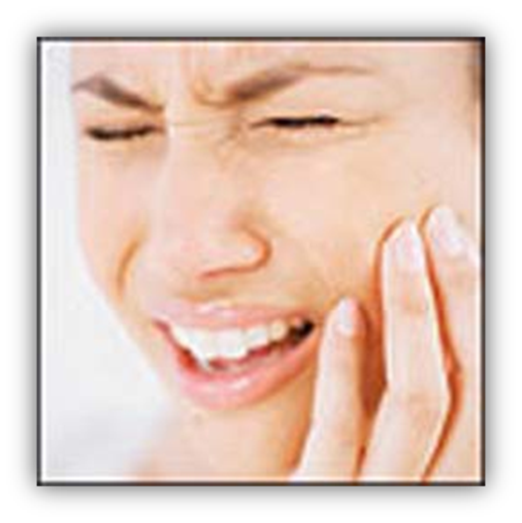 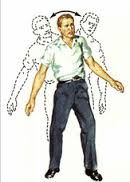 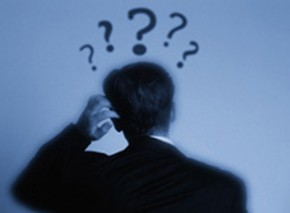 Dr. Nuha Alkhawajah
MS SYMPTOMS
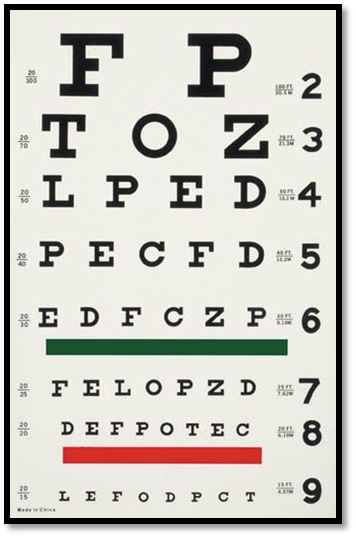 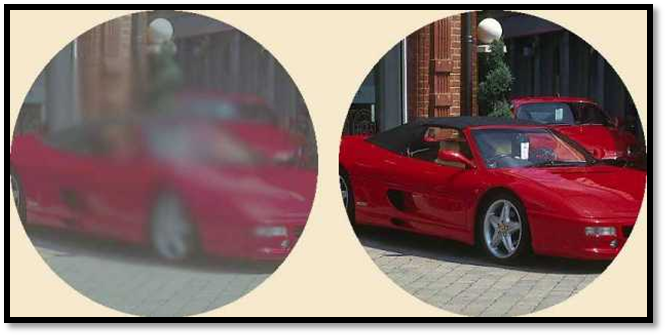 Dr. Nuha Alkhawajah
OPTIC NEURITIS
Blurred vision
Pain exacerbated by eyes movement
Reduced perception of colors
Flashes of light on moving the eyes
Enlarged blind spot
Dr. Nuha Alkhawajah
BRAIN STEM RELATED MS SYMPTOMS
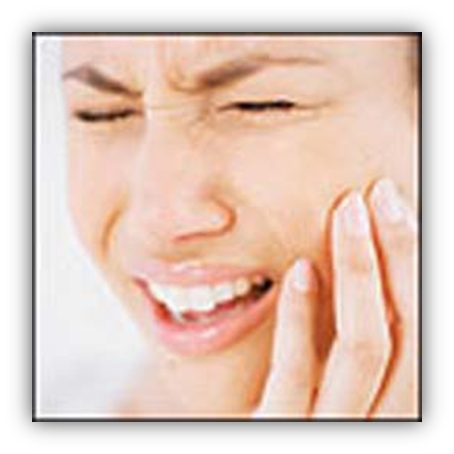 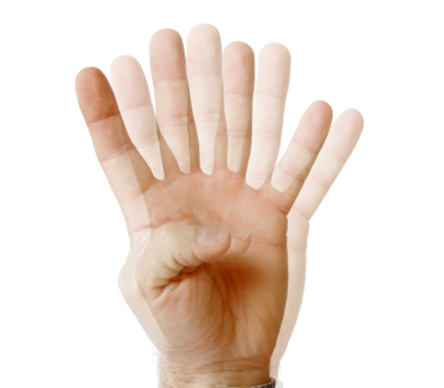 Dr. Nuha Alkhawajah
CEREBELLUM RELATED MS SYMPTOMS
A visual disturbance in which the object in the visual field appears to oscillate
Oscillopsia
Dysarthria
Imbalance
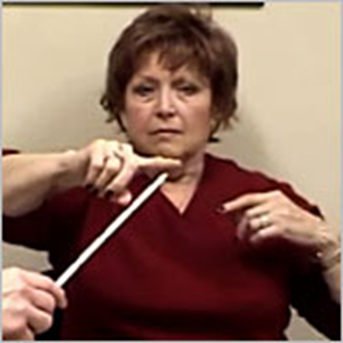 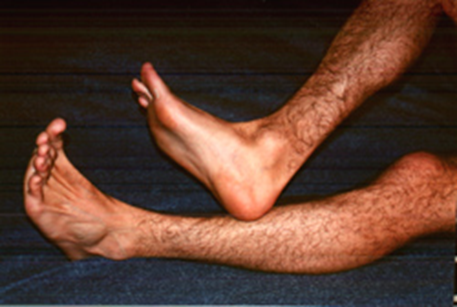 Dr. Nuha Alkhawajah
BRAIN AND SPINAL CORD MS SYMPTOMS
Electric like sensation induced by neck flexion
Cognitive dysfunction: memory, concentration, depression, processing speed
Weakness (monoparesis, paraparesis, quadriparesis)
Sensory loss/numbness/pain
Sphicteric dysfunction
Lhermitte’s sign??
Dr. Nuha Alkhawajah
Transverse myelitis
A general term that indicates inflammation of the spinal cord
Could be caused by MS, NMO, infections, connective tissue diseases…..
Spinal cord related motor, sensory &/or autonomic dysfunction
Sensory level
Unilateral or bilateral
CSF: increased WBC count and proteins
Dr. Nuha Alkhawajah
Uhthoff’s Phenomena
Neurological dysfunction
Stereotyped
Less than 24 h 
Reversible
Related to fluctuations in axonal conduction properties due to increasing body temperature
Dr. Nuha Alkhawajah
MS Relapse or Attack
Patient-reported symptoms or objectively observed signs
Typical of CNS acute inflammatory demyelinating lesion
Lasting at least 24 hrs
No fever or infection
Dr. Nuha Alkhawajah
Diagnosing MS
McDonald diagnostic criteria:

Dissemination in time: history of at least two attacks

Dissemination in space: clinical evidence of involvement of two CNS sites OR of one lesion with reasonable historical evidence of another site being affected
History & Exam
Dr. Nuha Alkhawajah
Diagnosing MS
Clinically Isolated Syndrome
Dr. Nuha Alkhawajah
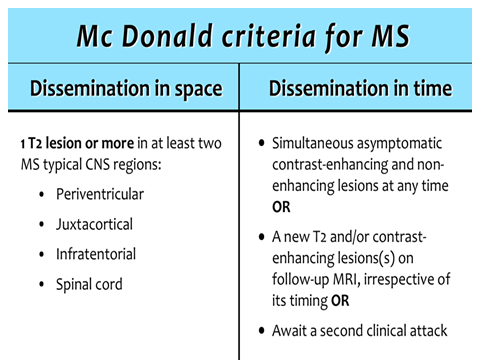 Dr. Nuha Alkhawajah
DIAGNOSIS OF MS
Imaging:  MRI of the brain and spinal cord
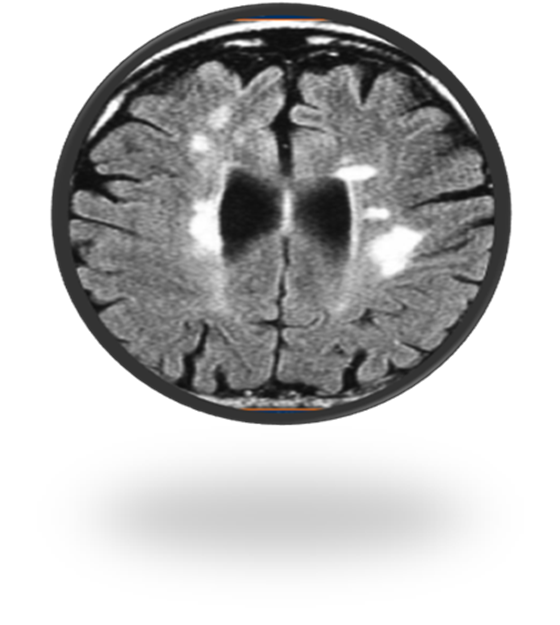 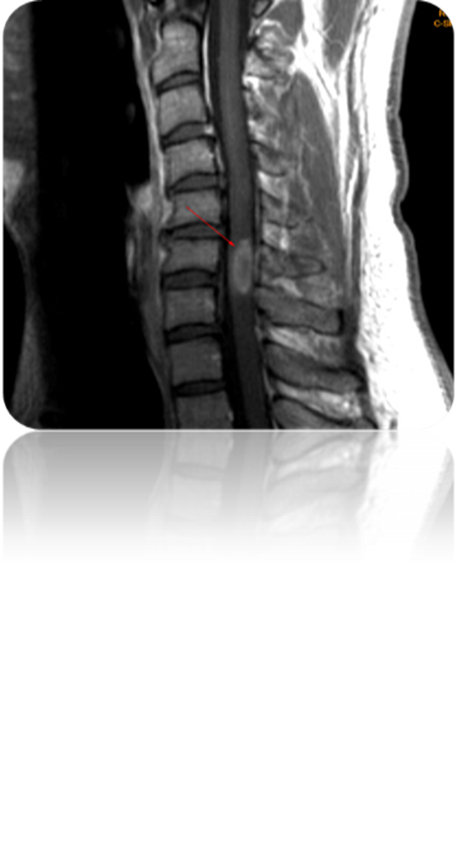 Dr. Nuha Alkhawajah
MS Diagnosis
Lumbar puncture: oligoclonal bands and IgG index







                                                                         


  Image from Wikipedia
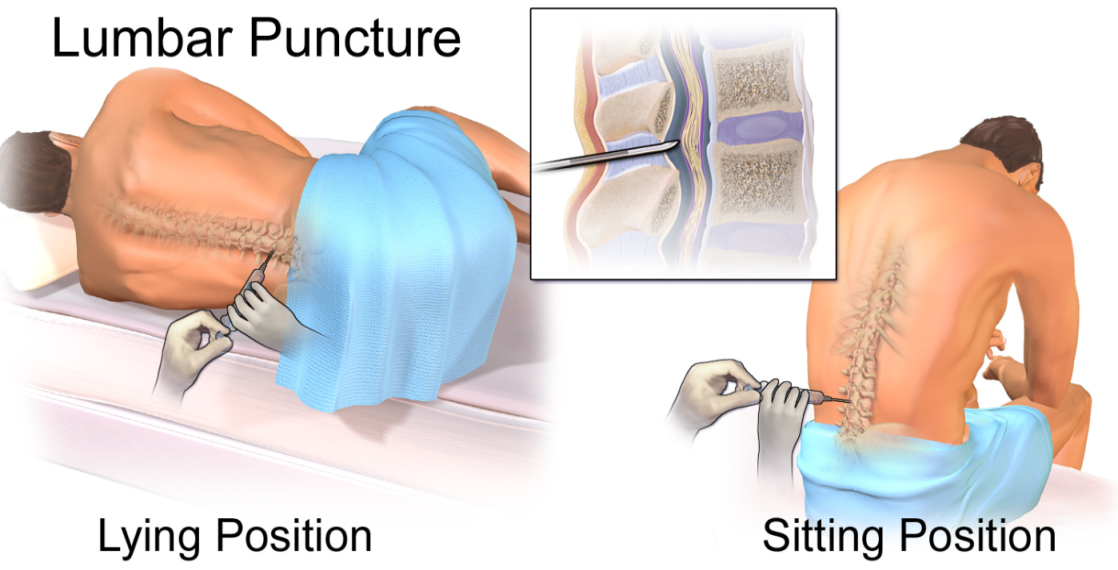 Dr. Nuha Alkhawajah
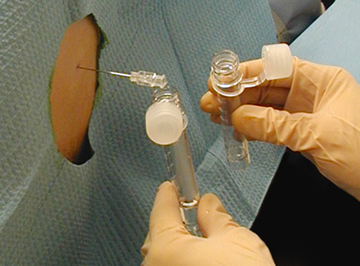 iik
Dr. Nuha Alkhawajah
Image from WISER
MS PROGNOSIS
Fifty percent of patients will require a cane 28 years after disease onset

Twenty five percent will require a wheelchair 44 years after disease onset
Dr. Nuha Alkhawajah
MS PROGNOSIS
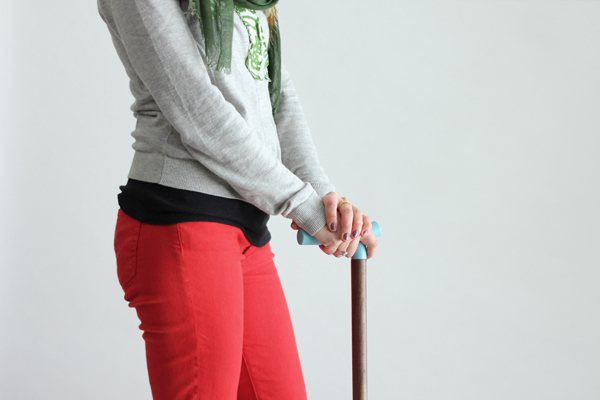 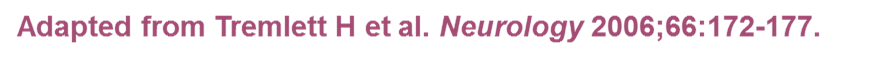 Dr. Nuha Alkhawajah
MS PROGNOSIS
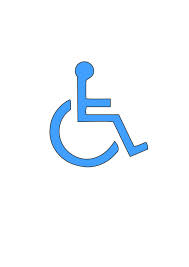 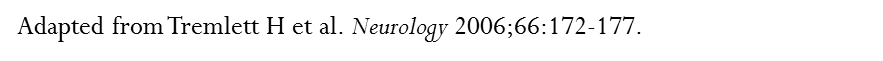 Dr. Nuha Alkhawajah
EXPANDED DISABILITY STATUS SCALE (EDSS)
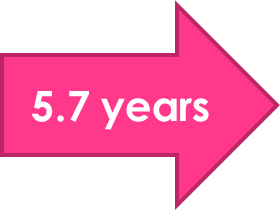 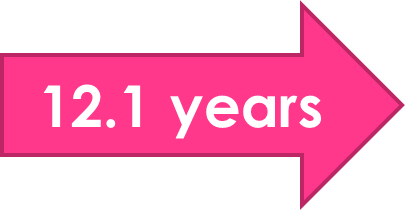 Dr. Nuha Alkhawajah
MS Treatment
Acute treatment of relapses



Disease Modifying treatments
Dr. Nuha Alkhawajah
MS TREATMENT
Acute treatment of relapses

Steroids for 3-5 days
plasma exchange
Dr. Nuha Alkhawajah
MS TREATMENT
Disease Modifying treatments
Reduction of number of relapses per year
Reduction of number of new MRI lesions
Prolongation of time to development of secondary progressive disease
Reduction of long term disability
Dr. Nuha Alkhawajah
MS TREATMENT
1980’s: Steroids for relapses only

1990’s: Disease modifying therapies (interferon and copaxone)

2000’s: Mitoxantrone for aggressive MS and Natalizumab

2010’s: Oral medications now available (Fingolimod, teriflunomide, dimethylfumarate.. )
Dr. Nuha Alkhawajah
2-NEUROMYELITIS OPTICA
Dr. Nuha Alkhawajah
2-NEUROMYELITIS OPTICA
Also known as Devic’s disease
More common in females (9:1)
Mean age is 10 years later than MS
More common in Asian and African populations
Affects mainly the optic nerves and the spinal cord
More severe attacks than in MS
Dr. Nuha Alkhawajah
Dr. Nuha Alkhawajah
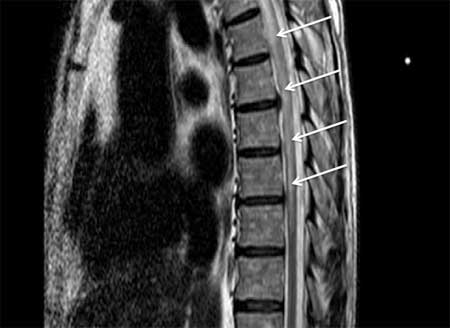 Dr. Nuha Alkhawajah
NMO Pathology
Astrocytopathy
Targets aquaporine 4 (a water channel) rich areas (aquaporine 4 abd in 70%)
Vasculocentric deposition of immunoglobulin and complement
Dr. Nuha Alkhawajah
NMO Treatment
Acute treatment of relapses
steroids or plasma exchange

Disease Modifying treatments
chronic immunosuppression with azathioprine, Rituximab, mycophenolate mofetil, cyclophosphamide….
Dr. Nuha Alkhawajah
NMO TREATMENT
MS treatment may worsen NMO
Dr. Nuha Alkhawajah
3-ADEM
Dr. Nuha Alkhawajah
3-ADEM
Acute disseminated encephalomyelitis
CNS inflammatory demyelinating disease
Frequently preceded by vaccination or infection
More common in children
Equal males to females ratio
Affects all ethnicities
Usually a monophasic illness (no relapses)
Dr. Nuha Alkhawajah
ADEM Pathology
Wide spread white and gray matter perivenous ‘‘sleeves’’ of inflammation and demyelination
Axons are relatively spared
Dr. Nuha Alkhawajah
ADEM
SYMPTOMS:
Encephalopathy (lethargy, stupor, coma)
multifocal neurological deficit (visual symptoms, ataxia, TM..)
May fluctuates over a 3 months period
Dr. Nuha Alkhawajah
Dr. Nuha Alkhawajah
ADEM TREATMENT
Acute treatment: Steroids, plasma exchange and intravenous immunoglobulins
Dr. Nuha Alkhawajah
SUMMARY
MS:
A demyelinating disease
Can affect any part of the CNS
A disease of young adults
More common in females
 RR course is the most common initial course
Dr. Nuha Alkhawajah
SUMMARY
NMO
A demyelinating disease
Can affect any part of the CNS but mainly optic nerve and spinal cord
Older group in acomparison to MS
More in females
Relapsing course
Dr. Nuha Alkhawajah
SUMMARY
ADEM
ACUTE INFLAMMATORY DEMYELINATING DISEASE
MONOPHASIC
MORE COMMON IN CHILDREN
FOLLOWS INFECTION OR VACCINATION
ENCEPHALOPATHY IS A PREREQUISTE FOR THE DIAGNOSIS IN CHILDREN
Dr. Nuha Alkhawajah
MS vs NMO vs ADEM
Dr. Nuha Alkhawajah